ETHAN FROME
by Edith Wharton
Angelica Brandalise
5N LSU
a.s. 2018/2019
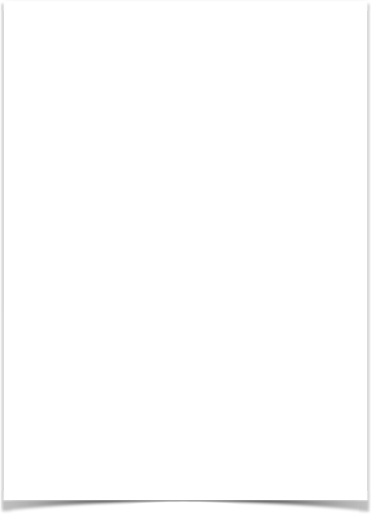 WHO IS EDITH WHARTON?
Miss Wharton was born in 1862 and died in 1937.
She was an American novelist, short story writer.
She drew upon her insider's knowledge of the upper class New York aristocracy.
WHERE WAS SHE FROM?
Wharton's paternal family, the Joneses, were a very wealthy and socially prominent family having made their money in real estate.
She wanted more education than she received, so she read from her father's library and from the libraries of her father's friends.
THEMES
LOVE: Ethan Frome is a tragic love story. The characters are stuck in a bitter love triangle from which escape is impossible.
MANIPULATION: The more desperate the characters become, the more they try to manipulate each other. Zeena, is the main embodiment of manipulation, and she uses her health.
DIFFERT KINDS OF NARRATOR
Ethan Frome is a frame story is a story within a story.
There are two narrative schemes going on in Ethan Frome: 
➔ In the prologue and epilogue the narrator speaks in the first-person. He is a peripheral narrator because he is not telling his own story. He prefers to remain anonymous.
➔In Chapters 1 through Chapter 9 the narrator drops out of the story completely and switches over to the third-person omniscent.
NARRATORS
Mrs. Hale : “it's pretty bad, seeing all three of them there together.” “There was nowhere else for her to go.” “[…] and Zeena's done for her, and done for Ethan, as good as she could. It was a miracle, considering how sick she was, but she seemed to be raised right up just when the call came to her.”
LOVE IN THE NOVEL
I think there is not LOVE between Ethan and Zeena, probably they got married because they were both lonely
And neither between Ethan and Mattie, Ethan found some attitudes in Mattie that Zeena didn’t have and suddenly fell in love
WHAT I LIKED ABOUT DIFFERENT LOVE IN THE NOVEL
To be honest i didn't like any loves in this story, committing a suicide isn’t the right thing just to stay together because they are in love
I feel bad for Zeena who had her husband’s lover in the same house
WHO IS THE VICTIM
The novelist describes Zenobia as a sick woman, she pretends to be sick just to get more attention from Ethan.
Zeena is the victim in this novel, she had to live for many years with his husband been in love with her cousin. 
Zeena’s loneliness brought her to stay with Ethan even though there wasn't love between them.